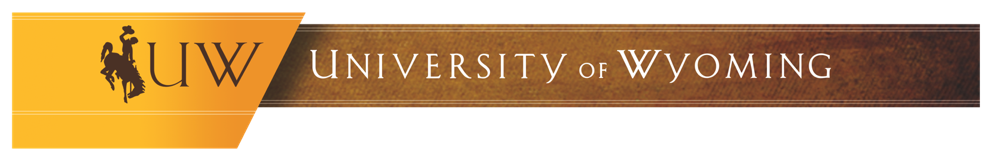 Higher Learning Commission Accreditation
Briefing for the UW Board of Trustees, January 2018
Anne Alexander, Academic Affairs and UW HLC Accreditation Liaison Officer
A Board Guide to Accreditation
Understand the importance of accreditation and the basics of our criteria and assumed practices.
Participate in the preparation process and identification of evidence.
Review final report submitted later this year.
Meet with visiting peer team when they come November 16-20, 2019.
Review draft and final peer visit team report.
Receive and review action letters.
Require ongoing follow-up reports from staff.
Reminder - Why?
Providing higher education is more complex than most any other good or service.
What our students “buy” - with money, time and effort - is not a good, but experiences that have the potential to transform their lives.  What we do constitutes a solemn responsibility for which we must hold themselves accountable.
Reaffirmation of accreditation is a vote of confidence that we provide a high-quality, well-governed, adequately-resourced, and valuable service worth the investment of our students, our state, and the federal government.
It certifies that the federal Department of Education believes we provide a quality education, so that students can receive federal financial aid to attend UW.
It benefits everyone at UW to gain reaccreditation.
How
Our reaccreditation case is made using evidence-based arguments documenting that that we meet the criteria for accreditation.
Required Reports
Assurance Argument – written structured report.
This report supports our claims and assertions of fact with evidence, linking to materials identified by us as supporting our statements.  
We have been working the past few months on identifying and gathering evidence to support the facts we will assert.
Evidence will substantiate the facts presented, explain nuances specific to UW, strengthen our overall record of compliance, and affirm our overall academic quality, financial sustainability, and integrity.  
We also must identify evidence for subcomponents we need to work on, along with practical plans for immediate improvement.  We cannot sugarcoat or dissemble.
Required Reports
Federal Compliance Report  -  a very proscribed report
As a federally recognized accrediting agency, HLC is required to assure that we comply with the expectations of specific federal regulations that they must enforce as a part of their recognition by the U.S. Department of Education.
This report focuses on compliance with all federal regulations and rules including NC-SARA, Title IV, and numerous financial stability indicators
Includes information on everything from credit hour assignments, transfer policies, consumer information, student complaint resolution, default rates on student loans, campus crime data, Equity in Athletics compliance, truth in advertising in our recruiting materials, and student outcome data.
Process
Writing the Assurance Argument.  This report is due October 21, 2019.  
Writing a Federal Compliance report.  This report is also due October 21, 2019.
Promoting a Third-Party Comment survey to our external constituencies.  The survey is administered by HLC, publicized by us (March 2019) , and open until Oct. 21, 2019.  
Promoting a Student Opinion Survey administered by HLC, open Sept. – Oct. 2019.
Hosting a team of peer reviewers appointed by HLC in November (~16TH-20TH) of 2019.
The exact dates depend on the appointment of the peer reviewers and their preference for visiting Casper or Laramie first.
Proposed Next Steps with Board
March 2019 – walk through criteria for which you are directly responsible, highlight public and student comment process; and show you the Ops Group working architecture (45 minutes)
May 2019 – walk through UW accreditation website and update on report writing progress (15 minutes)
Retreat 2019 – walk through Assurance Filing and Federal Compliance Report drafts, walk through Peer Review Team bios and structure of visit (45-60 minutes)
September 2019 – prep Board for visit and review visit structure (45 minutes)
November 2019 – final preparations (20 minutes)
Thank you!
HLC Reaccreditation Project 2020 Team
Anne Alexander, UW HLC Accreditation Liaison Officer
Annex – HLC Criteria
HLC – Criterion One: Mission
The institution’s mission is clear & articulated publicly; it guides the institution’s operations.
HLC – Criterion Two: Integrity, Ethical & Responsible Conduct
The institution acts with integrity; its conduct is ethical & responsible.
HLC – Criterion Three: Teaching and Learning: Quality, Resources and Support
The institution provides high quality education, wherever & however its offerings are delivered.
HLC – Criterion Four: Teaching and Learning: Evaluation and Improvement
The institution demonstrates responsibility for the quality of its educational programs, learning environments & support services, & it evaluates their effectiveness for student learning through processes designed to promote continuous improvement.
HLC – Criterion Five: Resources, Planning, and Institutional Effectiveness
The institution’s resources, structures, & processes are sufficient to fulfill its mission, improve the quality of its educational offerings, & respond to future challenges & opportunities.  The institution plans for the future.